УО  «ГРОДНЕНСКИЙ ГОСУДАРСТВЕННЫЙ МЕДИЦИНСКИЙ УНИВЕРСИТЕТ»
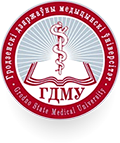 КАФЕДРА БИОЛОГИЧЕСКОЙ ХИМИИ


МЕТАБОЛИЧЕСКАЯ КОРРЕКЦИЯ ПРИ ПРЕРЫВИСТОЙ АЛКОГОЛЬНОЙ ИНТОКСИКАЦИИ


Ревенко А. О., Дрошева М. И.
Студентки 2 курса, лечебного фак-та

Гродно 2022
Исследования патогенеза алкоголизма с использованием разнообразных методических подходов делает возможным выявление существенных биологических факторов заболевания на уровне           метаболических систем         эндокринных расстройств         изменений в сфере модуляции и медиации нервных импульсов в ЦНС         некоторых других факторов. Подобный комплексный подход позволяет более дифференцировано оценить вклад тех или иных систем организма в развитие патологического процесса. В последние несколько десятилетий предложены и активно разрабатывается целый ряд экспериментальных моделей различных форм алкоголизации или его осложнений.
2
Одной из реально встречающихся ситуаций среди множества форм алкоголизации человеческой популяции является прерывистый приём алкоголя по целому ряду причин. Моделирование подобных ситуаций проводилось ранее, но в последнее время экспериментальные модели прерывистой алкоголизации получили особенно широкое распространение. Классическим пример моделей прерывистой алкогольной интоксикации является формирование алкогольного абстинентного синдрома по Майхровичу. Данная модель предполагает интрагастральное введение раствора этанола  в дозе 5 г/кг два раза в сутки в течение 5 дней.
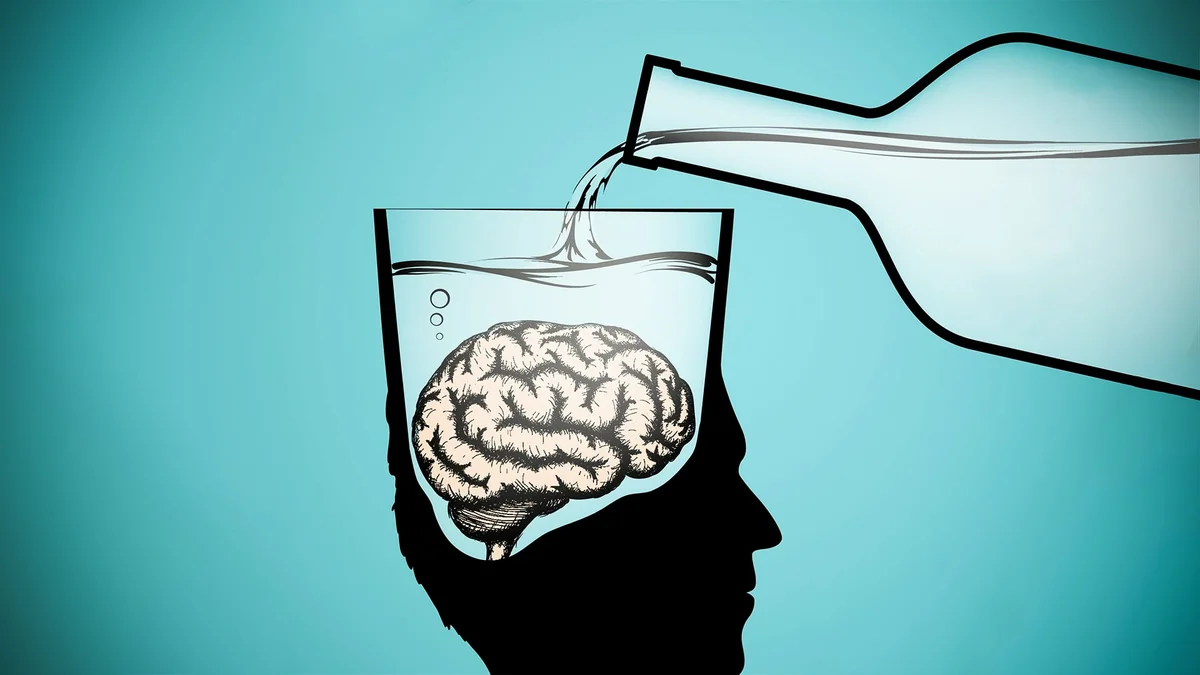 Забой животных проводится через 1 час, затем через 1,3,7 суток после последнего введение этанола. Многочисленные модификации этой модели, предусматривающие многократное повторение эпизодов отмены этанола и алкоголизации подтверждают факт возрастания чувствительности организма к эффектам абстиненции при повторных периодах отмены этанола.
3
В связи с вышеизложенным на кафедре биохимии ГрГМУ была разработана и экспериментально апробирована модель прерывистой алкогольной интоксикации, где периоды алкоголизации составляли 4 суток, а отмены – 3 суток. Этанол в виде 25% раствора вводится внутрижелудочно с интервалом в 12 часов в дозе 3,5 г/кг массы тела.
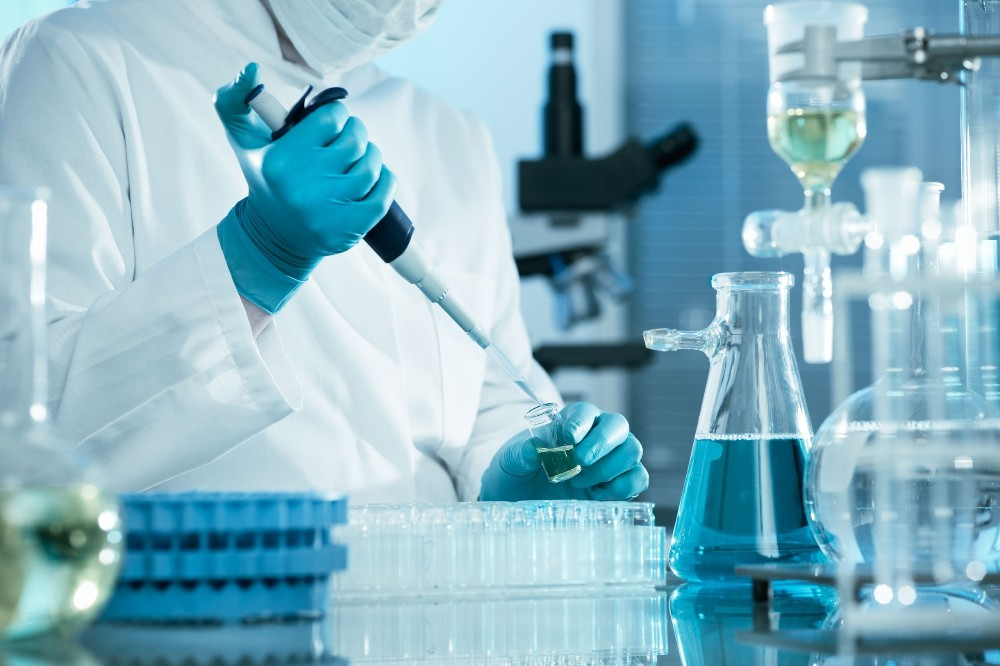 Циклы алкоголизация/отмена повторялись 4 раза. Декапитацию животных производили на 4, 7, 14, 21 и 28 сутки эксперимента, что позволило в динамике изучить развитие данной формы алкогольной интоксикации.
4
Предлагаемая модель более адекватно соответствует прерывистому режиму алкоголизации, который является самой распространённой из реально встречающихся ситуаций среди множества форм употребления алкоголя в обществе.
Такую «прерывистую алкогольную интоксикацию» можно рассматривать как чередование более или менее длительных периодов алкогольной интоксикации и абстиненции. С учётом выраженных клинических и патохимических симптомов алкогольной абстиненции, прерывистую алкоголизацию следует рассматривать как новое клиническое состояние    алкогольной болезни.
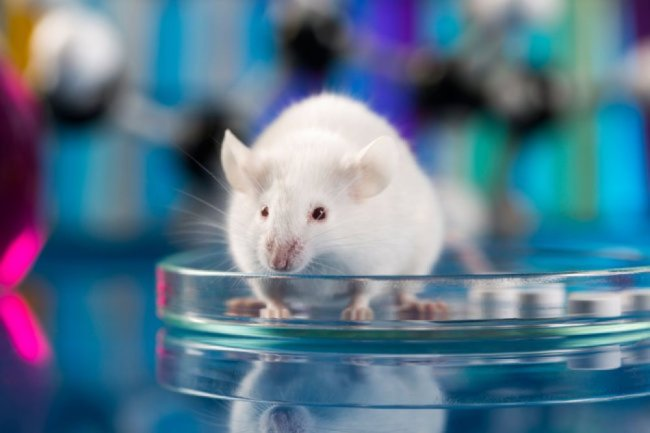 5
Материалы и методы
Эксперименты были выполнены на 40 беспородных крысах-самцах массой 180-220 гр., разбитых на 5 групп (по 8 особей в каждой).                       Первая группа - контроль. Животным внутрижелудочно дважды в сутки вводили воду в течение 28 дней.                                                                   Вторая группа: внутрижелудочно вводили этанол в доле 3,5 г/кг массы тела два раза в сутки в виде 25 % раствора в течение 4 суток. Затем в течение 3-х суток животным вводили эквиобъёмное количество воды. Такой цикл повторяли 4 раза.                                                                                                   Третья группа: в течение 4 суток внутрижелудочно вводили 25% раствора этанола в дозе 3,5 г/кг массы тела дважды в сутки, а затем в течение 3 суток внутрижелудочно вводили препарат Тавамин по 250 мг/кг массы тела 2 раза в сутки (суточная доза 500 мг/кг массы тела). Такие недельные циклы повторяли 4 раза.                                                                                                 Четвёртая группа: в течении 4 суток вводили раствор этанола, как в группах 2 и 3, а затем в течение 3 суток внутрижелудочно вводили препарат Нейрамин по 100 мг/кг массы тела, в 2 % суспензии крахмала. Такие недельные циклы также повторяли 4 раза.
Пятая группа: в течении 4 суток также вводили раствор этанола, а затем в течение 3 суток внутрижелудочно 
вводили препарат Тритарг по 175 мг/кг, в 2% суспензии крахмала. И снова недельное повторение составляло 4 раза.       
Все эксперименты проводили с учётом требований гуманного обращения с животными !
6
Состав применяемых аминокислотных композиций
Состав используемых аминокислотных композиций был предложен профессором
В. М. Шейбаком и доцентом Е. М. Дорошенко
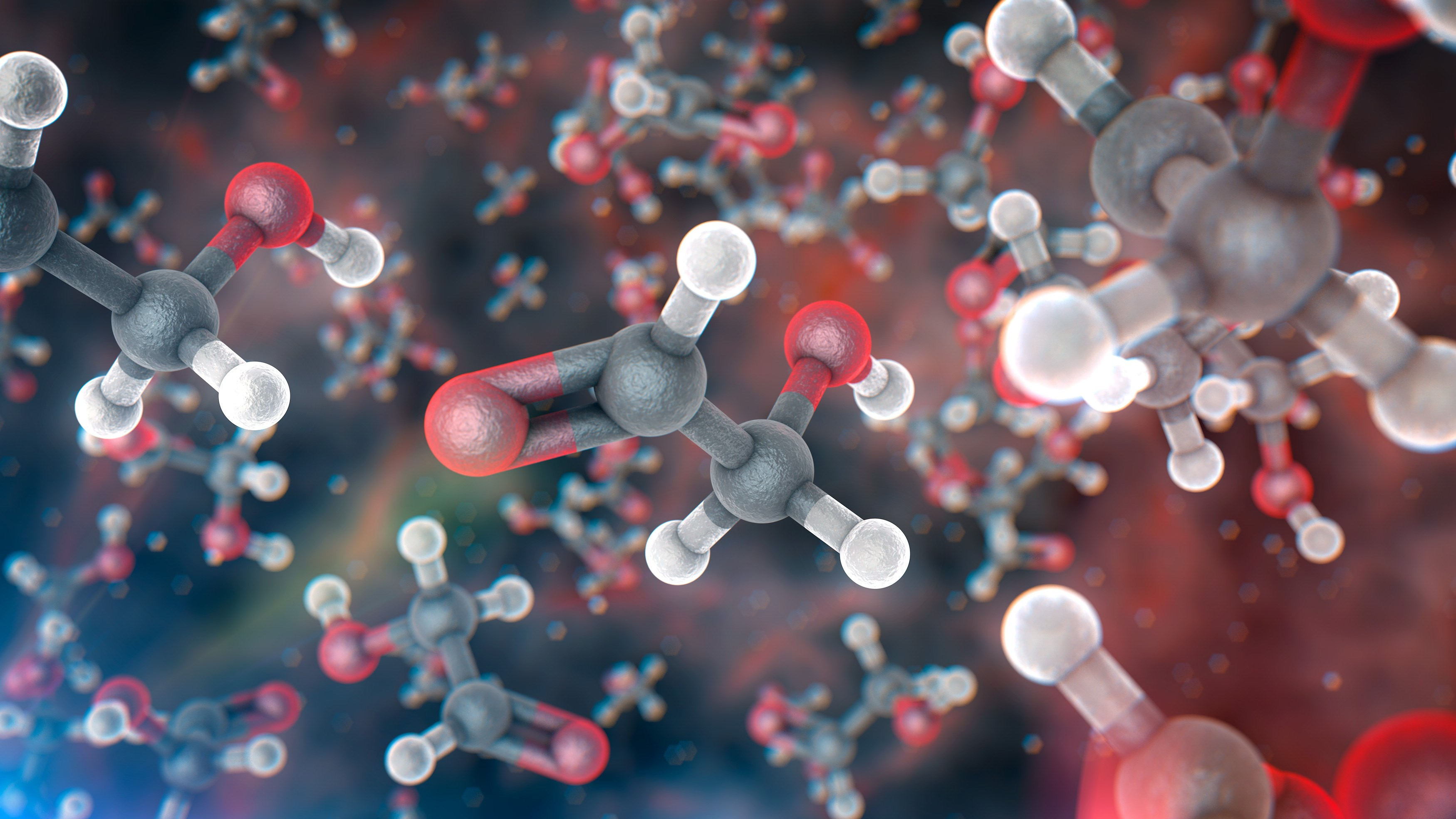 ТАВАМИН
ВАЛИН – ИЗОЛЕЙЦИН – ЛЕЙЦИН – ТАУРИН 

          НЕЙРАМИН
ТРИПТОФАН – ГЛИЦИН – АРГИНИН –   АСПАРТАТ 

          ТРИТАРГ
ТАУРИН – ТРИПТОФАН – АРГИНИН – ZnАСПАРТАТ
7
Определение спектра биохимических показателей в плазме крови выполнено с помощью биохимического анализатора KONELAB 30i (Финляндия).
Общий белок определяли с помощью биуретового метода;                                                  
мочевина исследовалась ферментативным (уреазным) методом;                                              
креатинин определяли по методу Яффе;                                                                                    
глюкоза, общий холестерол и триглицериды исследовались 
ферментативными методами;      
общий билирубин определяли в реакции взаимодействия с 
диазотированной сульфаниловой кислотой (по Йендрашику).                                                                                                            
Содержание мочевой кислоты исследовали ферментативным (уриазным) методом.                  
Активность  
лактатдегидрогеназы определяли модифицированным кинетическим методом в соответствии     с рекомендациями Скандинавского Комитета по Ферментам;                           
аминотрансфераз (АЛТ и АСТ) модифицированными, оптимизированным кинетическим методом  в соответствии с рекомендациями Международной Федерации Клинической химии (IFCC);      
y-глутамилтранспептидазы кинетическим методом по Перзияну и Слику;                                  
щелочной фосфатазы методом Бессея, Лоури и Брока;                                                          
креатинкиназы кинетическим методом Ганцера и Гильверга.
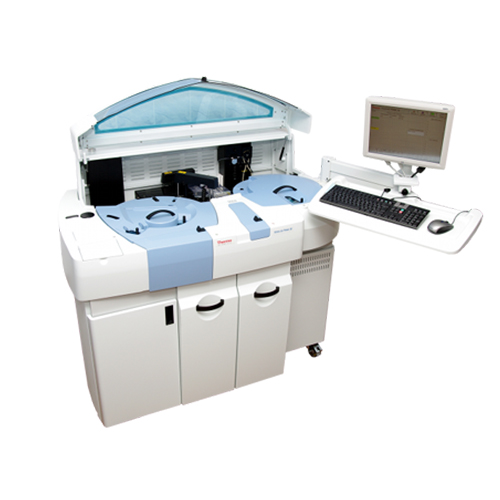 8
Таблица – Активность ферментов и содержание субстратов в плазме крови крыс при коррекции алкогольной интоксикации препаратами аминокислот
* - статистически значимые изменения в сравнении с контролем 
# - статистически значимые изменения в сравнении с группой №2
9
* - статистически значимые изменения в сравнении с контролем 
# - статистически значимые изменения в сравнении с группой №2
10
Таблица - Активность ферментов и содержание субстратов в печени крыс при коррекции прерывистой алкогольной интоксикации препаратами аминокислот
* - статистически значимые изменения в сравнении с контролем 
# - статистически значимые изменения в сравнении с группой №2
11
Заключение
Таким образом, прерывистая алкогольная интоксикация(ПАИ) в режиме «4 дня этанол – 3 дня отмена в течение 28 дней» сопровождается отклонениями ряда биохимических показателей, выраженность и направленность которых имеет тканевую специфику. В плазме крови при ПАИ отмечается снижение уровня мочевины и креатинина, повышение уровня гликемии и активности креатинкиназы. Это, в определённой степени, оказывает влияние на нарушение функциональной активности печени при такой форме алкоголизации. В данном органе при ПАИ отмечается активация ЦТК и ГАМК-шунта. ПАИ приводит к активации процессов ПОЛ в крови и печени, что
подтверждается повышением уровней диеновых конъюгатов и МДА. При  этом истощается мощность антиоксидантной системы, если судить по уровню витамина Е. Интегральный анализ изученных метаболических показателей в различных тканях при коррекции ПАИ с использованием различных аминокислотных препаратов позволил выявить следующие закономерности :
12
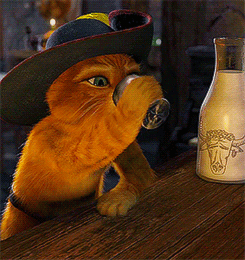 Прерывистая алкогольная интоксикация в режиме «4 дня этанол – 3 дня отмена в течение 28 дней» сопровождается умеренно выраженным гепатотоксическим эффектом, активацией процессов ПОЛ(перекисное окисление липидов)  в крови и печени, истощением мощности антиоксидантной системы. Изменения пула свободных аминокислот при ПАИ выражаются в уменьшении уровней Аспартата, Треонина, ГАМК, Тирозина, Валина, Триптофана, Фенилаланина, Орнитина и Пролина в печени.
Назначение
Тавамина на фоне ПАИ выявило его следующие коррегирующие эффекты. В печени данный препарат нормализовал активность щелочной фосфотазы, СДГ, ЯПА-ДГ, содержание диеновых конъюгатов. Произошло повышение, в сравнении с группой ПАИ, сниженного содержания витамина Е. Выявлен также выраженный коррегирующий эффект Тавамина на пул аминокислот в печени.
13
Нейрамин также нормализует ряд показателей, характеризующих функцию печени, это и касается значений мочевины, креатинина, креатинкиназы плазмы крови, щелочной фосфатазы, СДГ, ЯПА-ДГ и ГАМК-Т печени. При этом антиоксидантное действие данного препарата на кровь и печень не выявляются и он оказывает такое же выраженное коррегирующее действие, как и Тавамин, на пул аминокислот.
Тритарг, в сравнении с Нейрамином и Тавамином, обладает более выраженным коррегирующим эффектом на активацию ПОЛ в крови и печени. Этот препарат нормализует ряд показателей, характеризующих функциональное состояние печени: мочевина, креатинин, глюкоза, креатинкиназа плазмы крови, щелочная фосфатаза и ЯПА-ДГ печени. Этот препарат приводит к повышению в плазме крови уровня 10 аминокислот и глутатиона.
14
ПАИ сопровождается нарушением функционирования отдельных нейромедиаторных систем в сруктуры фонда нейроактивных аминокислот в ЦНС. Выраженность этих эффектов имеет региональную специфику в различных отделах ГМ. На фоне ПАИ выявлено угнетение в большой степени функциональной активности дофаминергической системы в коре больших полушарий, стволе мозга и стриатуме. В свою очередь в стриатуме и таламической области изменяются уровни нейроактивных аминокислот.
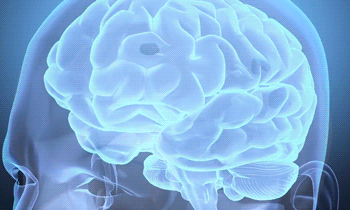 Таким образом, на основании полученных данных можно говорить о более выраженном позитивном влиянии ТРИТАРГА в качестве метаболической коррекции при ПАИ в сравнении с ТАВАМИНОМ и НЕЙРАМИНОМ.
15
Спасибо за внимание !
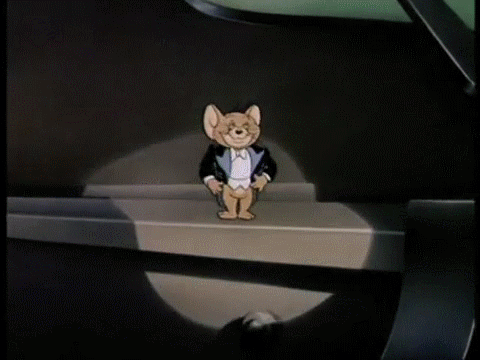